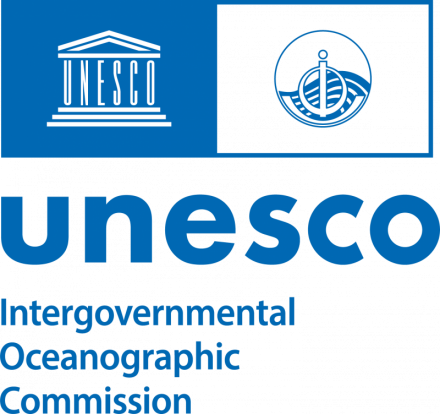 Report of other ICGs and TOWS-WG
Silvia Chacón Barrantes
ICG/NEAMTWS
Had online Steering Committee in April 2022
Next session November 2023
CoastWave Project: adopting Tsunami Ready at 7 communities
TSP INGV testing products based on PTHA
Tsunami in Turkey and Syria
~ 50k death toll by the earthquake
Minor flooding in Iskenderun due to 
Subsidence
High tide
Collapsed drainage system
Fishermen and coastguards observed the wave
ICG/IOTWS
13th session November 2022
Has 9 new Tsunami Ready communities
Created a Working Group on Tsunami Ready implementation
Will have a Tsunami Symposium in December 2024: 20th anniversary!
TSP Australia 
Able to create products for non seismic tsunamis
Non-seismic SOPs worked well for HTHH
Able to issue NAVAREA products
TSP Indonesia and TSP India currently developing SOPs for non-seismic sources
Will assist NTWC on developing SOPs for non-seismic sources
ICG/PTWS
Next session September 2023 at Tonga (30th session)
24 communities from 7 Member States are Tsunami Ready
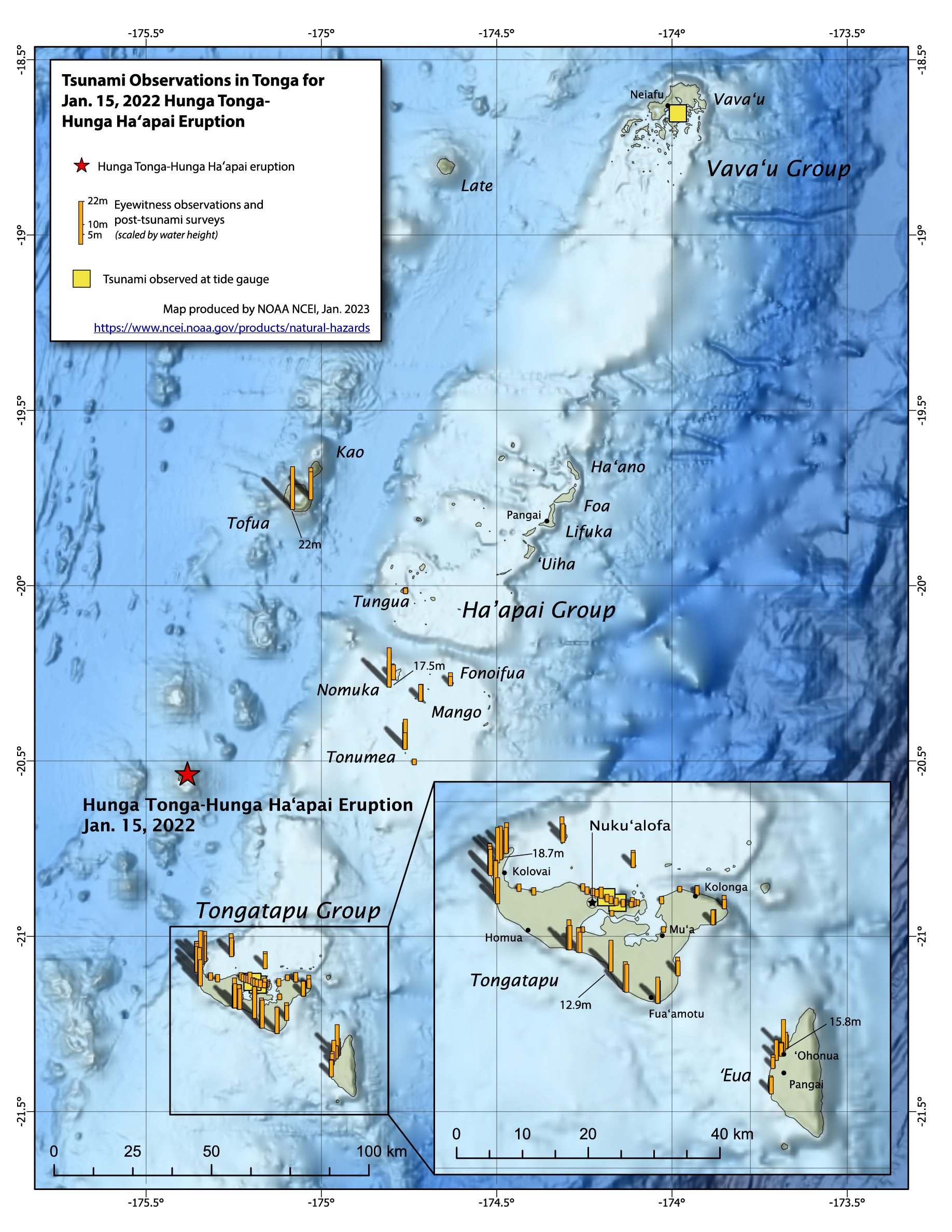 Hunga Tonga – Hunga Ha’apai tsunami
Generation mechanism(s) still under investigation, proposed:
Explosion and pyroclastic density currents: localized impact
Shockwave coupled tsunami
Proudmann resonance of #2 when reaching trenches then propagating freely
Challenge on comms and products
PTWC developed and implemented new products in case new eruption
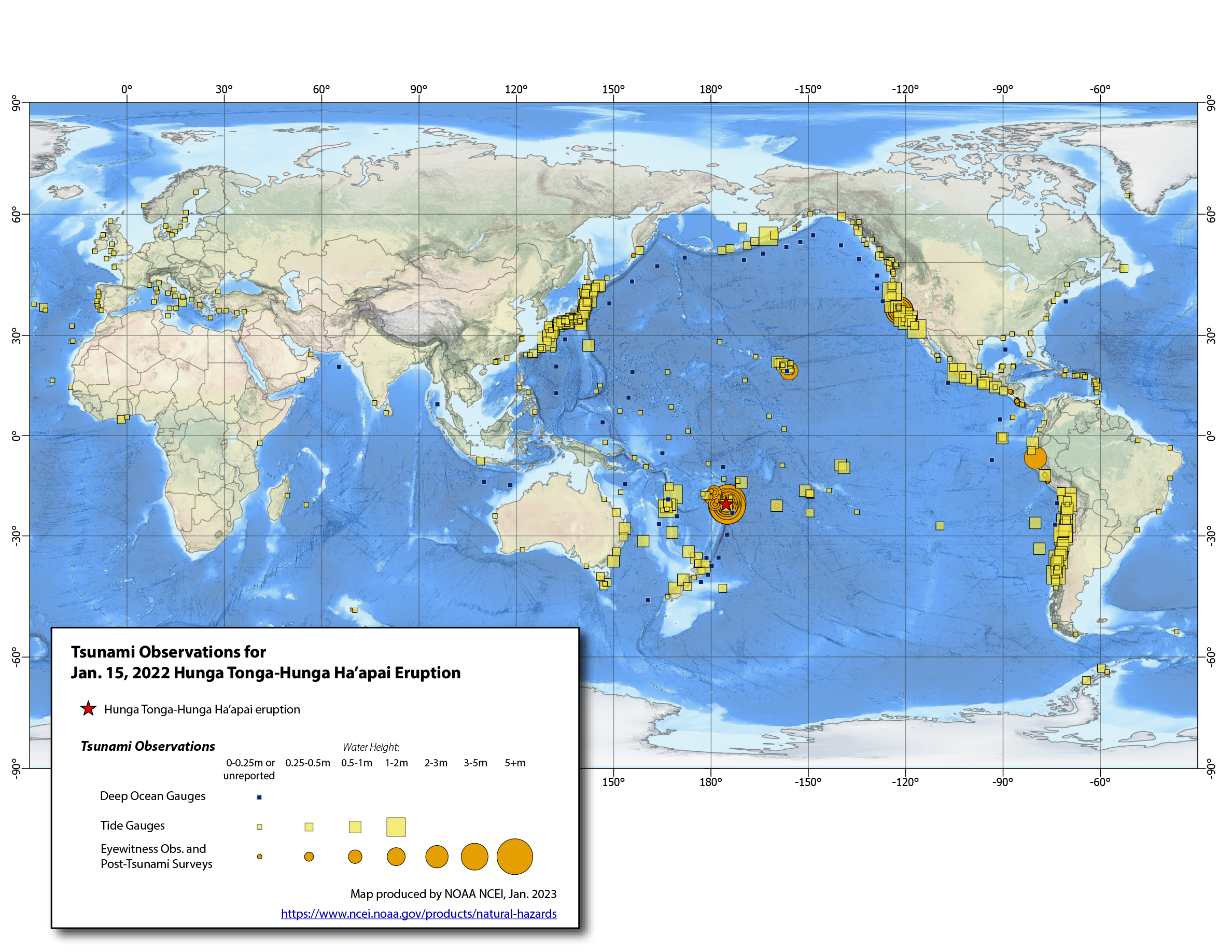 Tsunami exercises
NEAMWAVE
Had subregional exercises in 2022
IOWAVE
October 2020
Next one 2023
PACWAVE
September – November 2022
Had subregional PICT exercise on HTHH interim procedures and international information sharing and communications
Subregional exercises Central America and South East Pacific (South America)
TOWS-WG Challenges
Expanding borders: S Atlantic not covered
Including other sources: more obvious after HTHH
Increasing efficiency
Multi Hazard Early Warning System
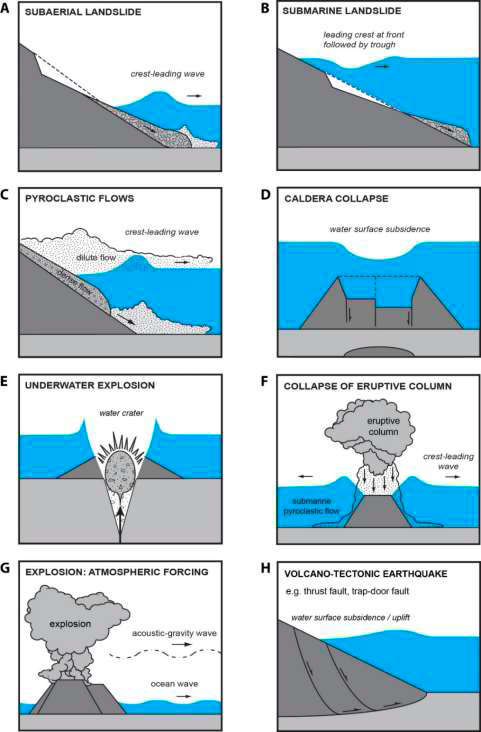 Tsunamis Generated by Volcanoes (TGV) ad hoc Team
Prepared a questionnaire for Volcanic Observatories (VO)
Established a list of VO for volcanoes near or under the ocean
Prepared a list of potentially tsunamigenic volcanoes
Defined volcano monitoring requirements for tsunami warning
Issue recommendations
TGV (2)
Volcano alert level (VAL) provide info on:
Volcano status
Volcano alert level (VAL) don’t provide info on:
Tsunami estimated arrival time
Tsunami threat level
Proposed Volcanic Tsunami Alert Notification (VOTAN)
Similar strategy to ash dispersal
Two levels of pre-eruption
Ongoing eruption
Eruption cessation
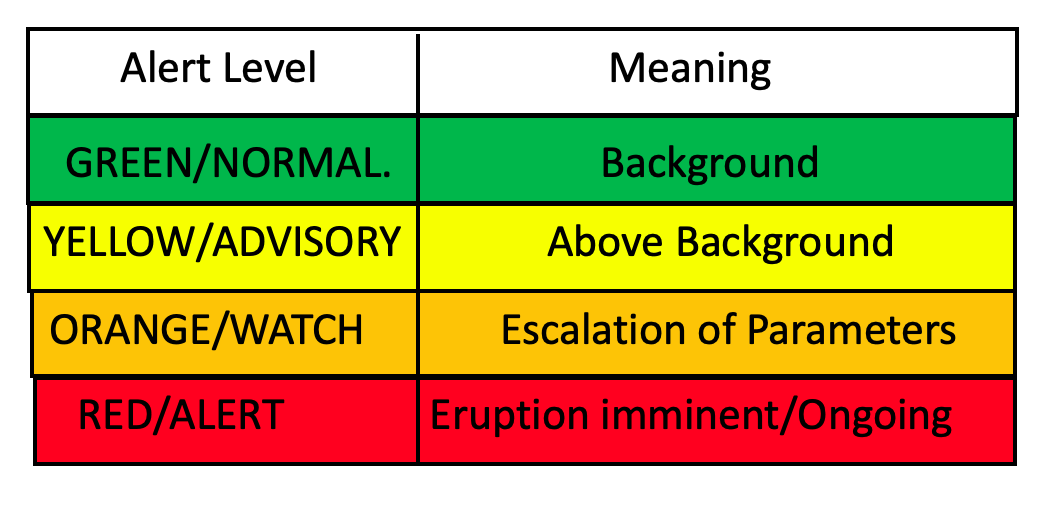 TGV (3): Recommendations Monitoring and warning
Designate organization(s)
Deploy instrumentation for volcano monitoring
Ensure proper SL network
Develop SOPs
In coordination with NTWC, TSPs, national and regional Volcano SP if any
All volcanoes listed must be monitored
Include methods to alert persons in remote áreas (e.g. hikers, scientists in the field)
TGV warning SOPs linked with existing Volcano Alert Activity scales
TGV (4): Recommendations Risk Assessment and Preparedness
TGV Hazard and risk assessment should be undertaken
Multi-stakeholder meetings to discuss on worst-case and credible scenario
During heightened TGV Hazard close access to vulnerable areas
Signage incl. evacuation routes
Public awareness campaigns
Task Team on Meteotsunamis
Does not include tsunamis by shockwaves
Very common
Infrequently risky
Usually only for hotspots
Usually at mid latitudes
For hotspots SOPs exist based on numerical weather predictions
Still not clear the role of Global TWS/TSPs/NTWCs for meteotsunamis
WMO-IOC-JCB requested that meteotsunamis will be discussed at next meeting to clarify roles and responsabilities and how to best support MS